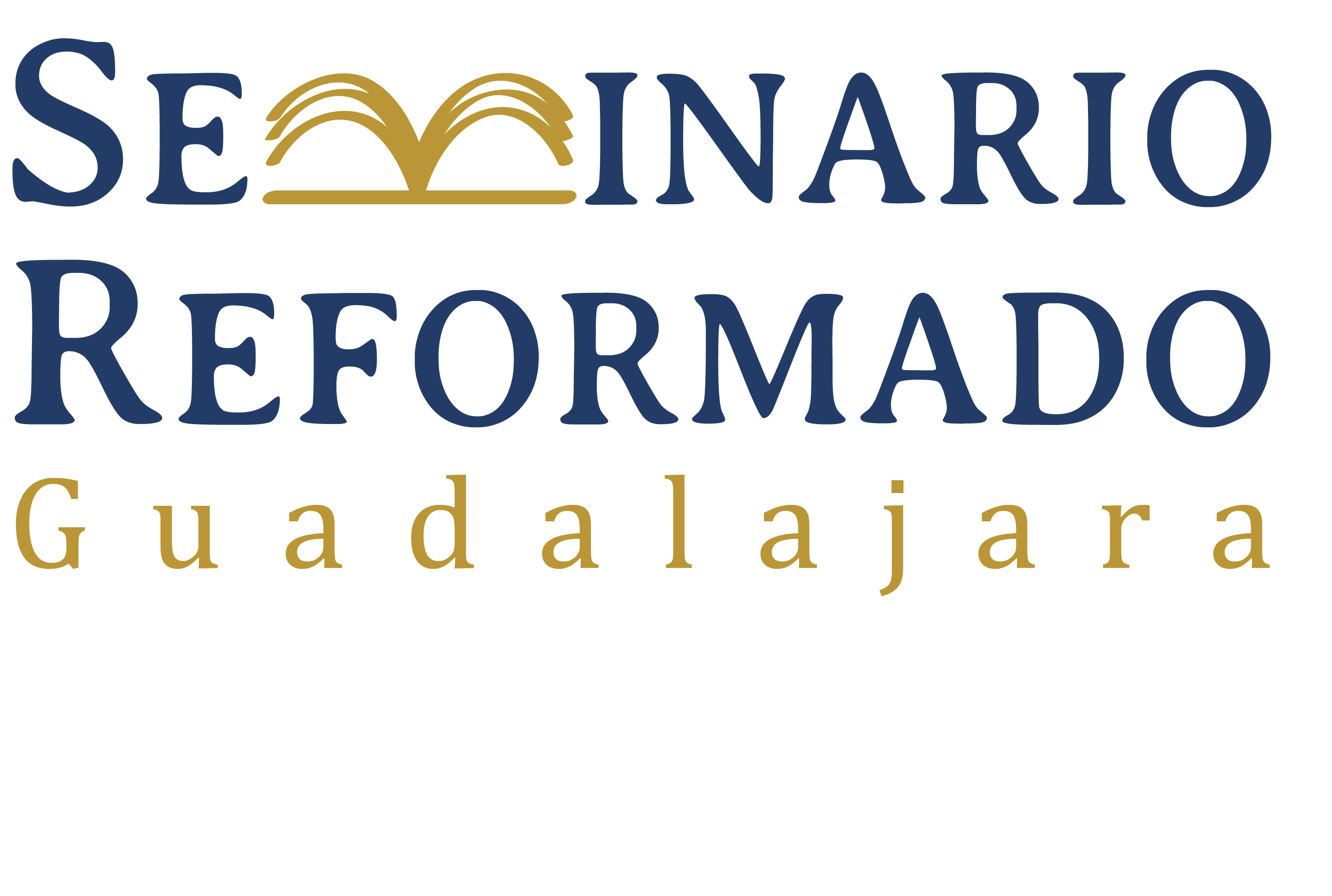 Series temáticas, textuales yexpositivas consecutivas
Algunos ejemplos
Series temáticas
Un verano de amor
Dios ama a los pecadores - Rom 5:6-8
El amor de Dios y el sufrimiento - Rom 8:28-39
El amor de Dios y la disciplina - Heb 12:4-11
El mayor mandamiento - Mar 12:28-34
El amor y la obediencia - Juan 15:9-17
¿Quién es mi prójimo? - Luc 10:25-37
Amarnos unos a otros - I Juan 3:16-18
¿Amar a mi enemigo? ¿En serio? - Mat 5:43-48
El amor y el servicio - Juan 21:15-17
El amor y los dones - I Cor 13
Los Pactos
Adán: los comienzos - Gen 2:15-25
Noé: la preservación - Gen 9:1-17
Abraham: las promesas - Gen 12:1-3; 15:1-20
Moisés: la ley - Ex 24:1-18
David: la dinastía - I Sam 7
Los profetas: algo nuevo - Jer 31:31-34
Cristo: el cumplimiento - Heb 9:15-28
Julio: La vida que Dios creó
6 julio El matrimonio - Gen 2:18-25
13 julio La familia - Gen 1:26-28
20 julio El trabajo - Gen 1:26-28
27 julio El descanso - Gen 2:1-4
Series textuales
Cuatro parábolas
3 ago ”¿Escuchaste bien?"  La parábola del Sembrador  Marcos 4:1-20

10 ago "El Padre te busca"  La parábola del Hijo Pródigo"  Lucas 15:11-31

17 ago ”¡No puedo perdonarlo!"  La parábola del Siervo Despiadado  Mateo 18:21-35

24 ago ”¿Qué haces con el tuyo?"  La parábola de los talentos  Mateo 25:14-30
Series expositivas consecutivas
Filipenses
Gracias por la iglesia - 1:1-11
¿Qué es tu vida? - 1:12-30
Para abajo y para arriba - 2:1-11
¡Brillen como estrellas! - 2:12-18
Los únicos dos confiables - 2:19-30
¿En qué te glorías? - 3:1-11
¡Ándale pues! - 3:12 a 4:1
Paz y gozo - 4:2-9
La mejor inversión de tu dinero - 4:10-23
Malaquías
¿De veras nos ama Dios? - 1:1-5
¿Está bien pasar de panzazos? - 1:6-14
¿Qué de los malditos religiosos? - 2:1-9
¿Te llama la atención la mujer ajena? - 2:10-16
¿Más vale ser injusto? - 2:17 a 3:5
¿Estás robando a Dios? - 3:6-12
¿Vale la pena servir a Dios? - 3:13-18
¿Hasta cuándo? - 4:1-6
Romanos
Introducción al evangelio - 1:1-17
Por qué necesitas el evangelio - 1:18 a 3:20
Libertad de la culpa - 3:21-31
La gracia y la fe - 4:1-25
El intercambio glorioso - 5:1-21
Libertad del poder del pecado - 6:1-23
Libertad de la ley - 7:1-25
Los hijos de Dios - 8:1-17
Más que vencedores - 8:18-39
El plan de Dios para el mundo - 9:1 a 11:36
Un nuevo esquema de vida - 12:1-21
El amor y el deber - 13:1-14
La libertad y la caridad - 14:1 a 15:13
¡Adelante! - 15:14 a 16:27
Tito
1:1-4
1:5-9
1:10-16
2:1-5
2:6-8
2:9-10
2:11-15
3:1-2
3:3-8
3:9-11
3:12-15